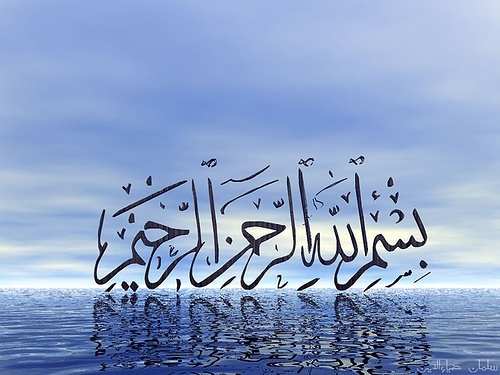 تَنَاكَحُوا تَنَاسَلُوا تَكْثُرُوا فَإِنِّي أُبَاهِي بِكُمُ اَلْأُمَمَ يَوْمَ اَلْقِيَامَةِنكاح كنيد تا بسيار شويد، من فخر مي كنم بشما امّتها در روز قيامت
رسول گرامی اسلام
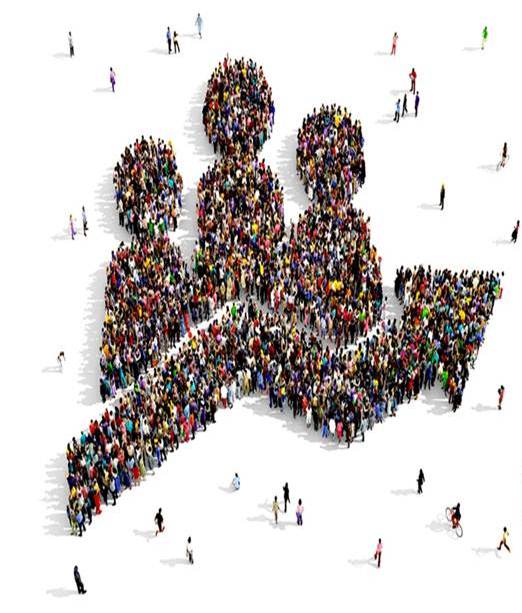 قانون حمایت از خانواده و جوانی جمعیت در کشور
نرخ باروری کلی کشور از 1351 تا ۱۳۹۹
درصد متوسط رشد سالانه جمعیت دوره 1370تا1399
ازدواج‌هاي ثبت شده طي سال هاي 1370 الي 1397
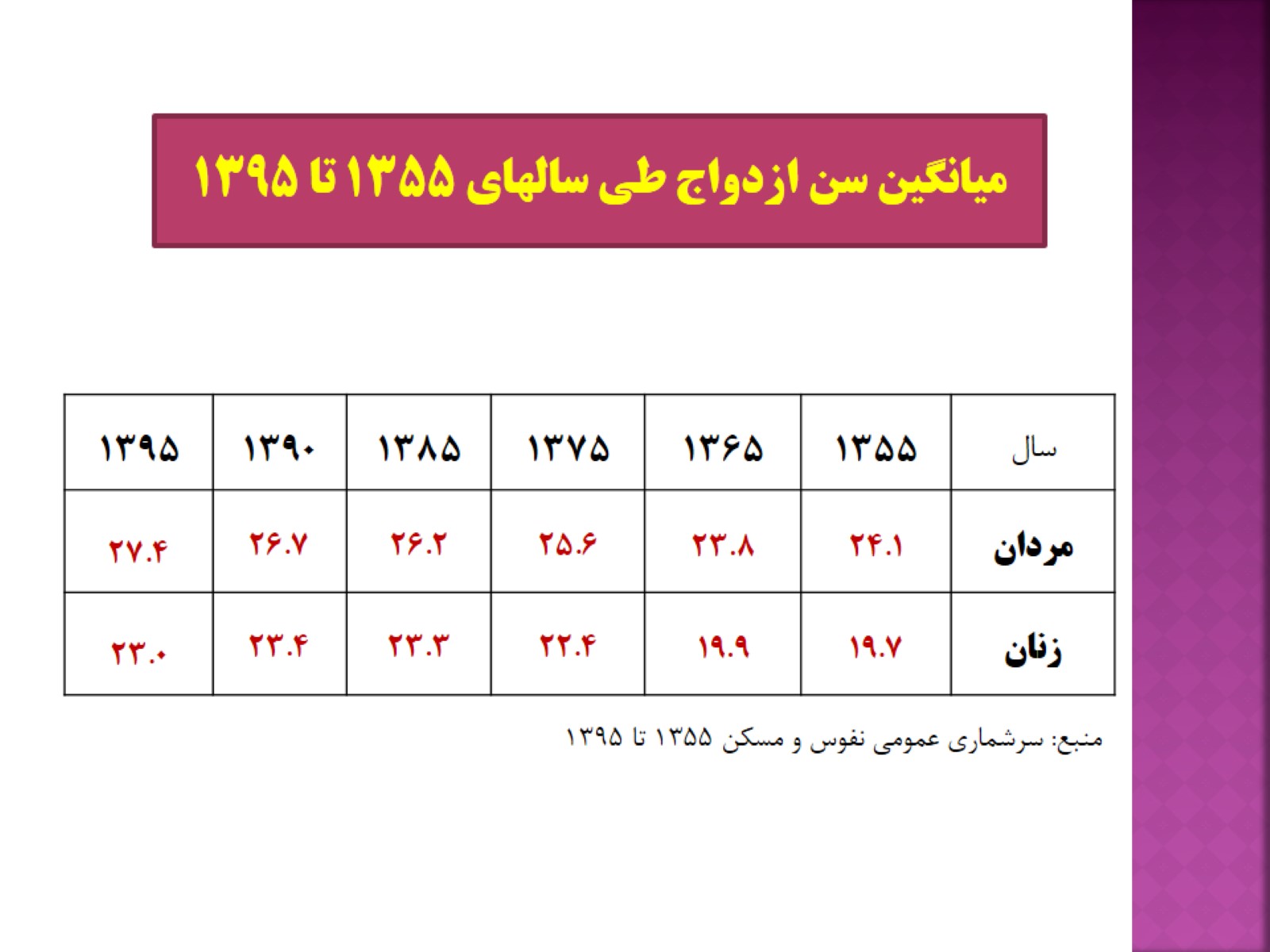 پنجره جمعیتی در جمهوری اسلامی ایران
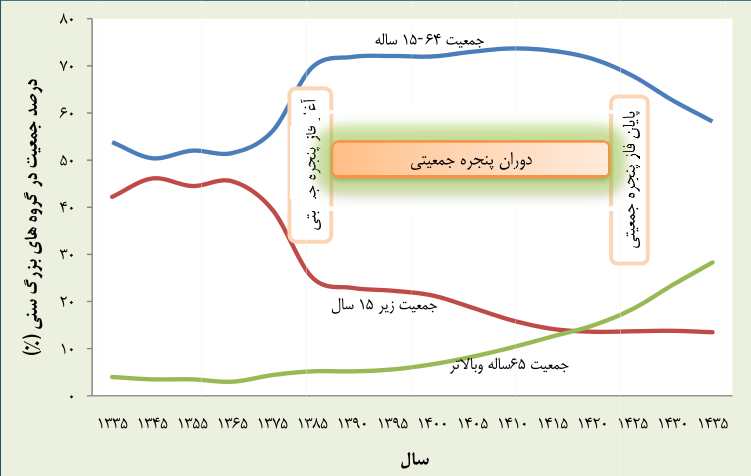 1
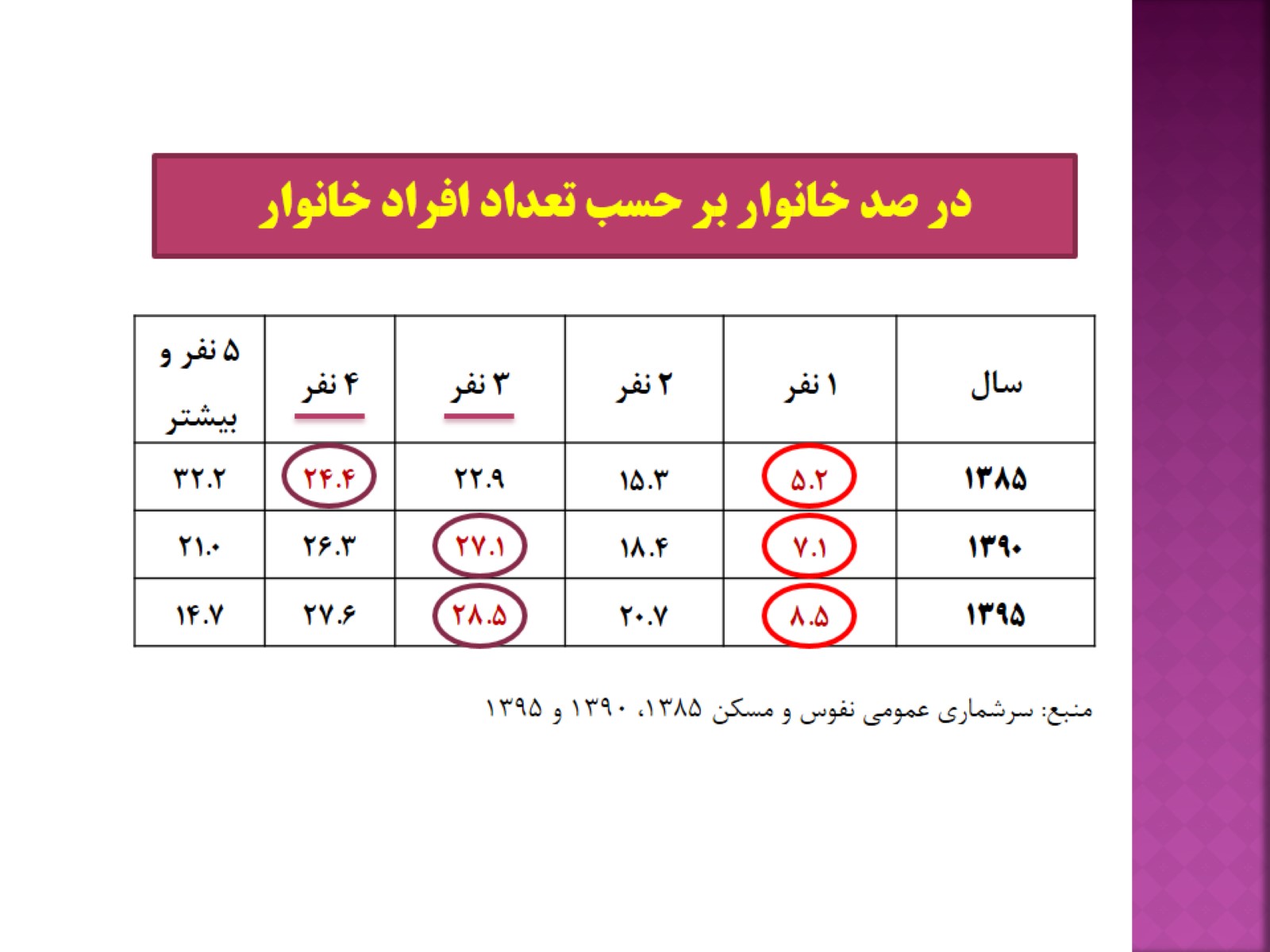 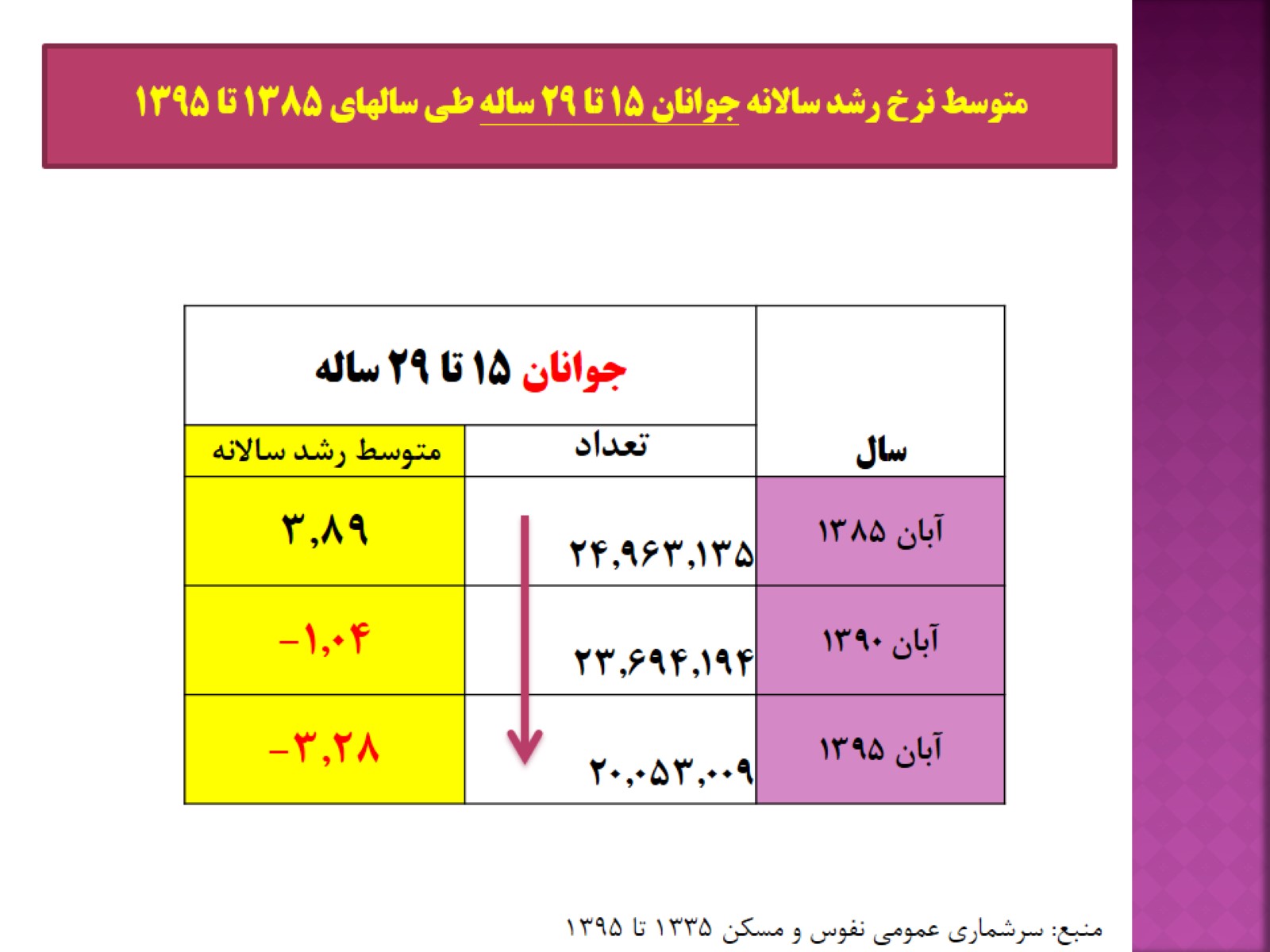 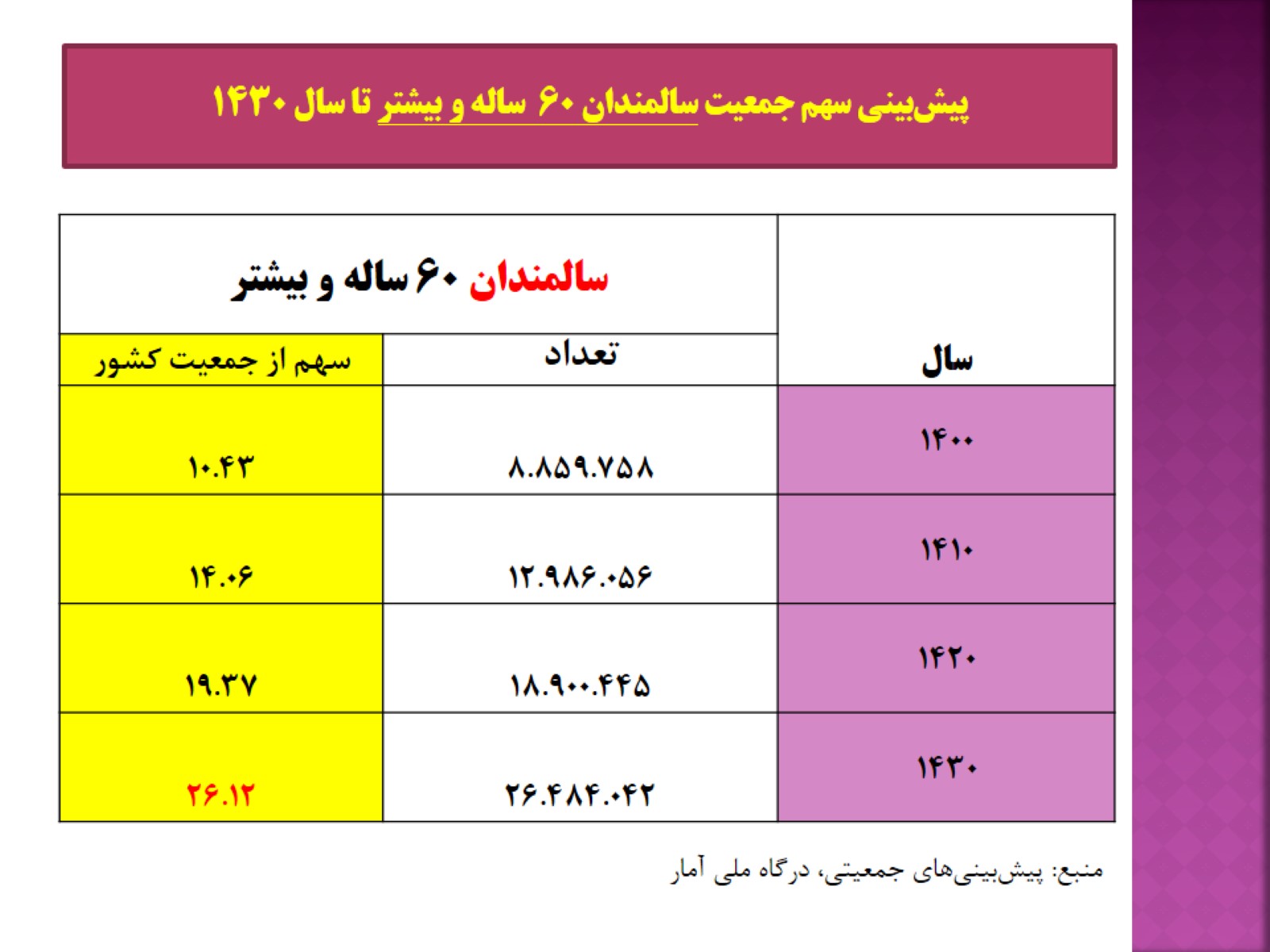 بسم الله الرّحمن الرّحیم 



گزیده ای از قانون حمایت از خانواده و جوانی جمعیت در یک نگاه
بسم الله الرحمن الرحیم

"مسئله فرزندآوری و مسئله نسل بسیار مهم است؛ این موضوعی است که بنده بارها در این چند سال اخیر تاکید کرده ام،(ولی) متاسفانه حالا که  انسان نتایج را نگاه می کند، معلوم می شود که خیلی این تاکیدها تاًثیر زیادی نداشته ،اینها احتیاج دارد به قانون،احتیاج دارد به دنبال گیری جدی دستگاه های اجرایی و بایستی به جدّ مسئله فرزندآوری را مهم دانست و از پیری جمعیت ترسید. حالا خارجی ها را کار نداریم، دشمن دشمن است،اما بعضی کج سلیقگی ها را متاسفانه آدم در داخل مشاهده می کند،یک جایی خواندم، که می گویند "آقا! پیری جمعیت اشکالی ندارد! چطور اشکالی ندارد؟ یکی از پر فایده ترین ثروت های یک کشور،جمعیت جوان در یک کشور است که ما بحمدالله از اوایل انقلاب تا امروز برخوردار بوده ایم و اگر بنا باشد بعدا" برخوردار نباشیم ،یقینا" عقب خواهیم ماند".

(بیانات رهبر حکیم انقلاب اسلامی،حضرت آیت الله خامنه ای در اولین دیدار با
نمایندگان مجلس یازدهم شورای اسلامی،22 تیرماه 1399)
تاریخچه طرح
قانون جوانی جمعیت و حمایت از خانواده مشتمل بر 73 ماده و 81 تبصره در بهمن ماه 99 به تایید "کمیسیون جوانی جمعیت و حمایت از خانواده "مجلس یازدهم  رسید:ستاد ملی جمعیت به ریاست رییس جمهور و مرکب از اعضای ذیل تشکیل می گردد:
وزرای کشور- بهداشت،درمان و آموزش پزشکی- علوم ،تحقیقات و فناوری- ورزش وجوانان
راه و شهرسازی- تعاون ،کار و رفاه اجتماعی-اطلاعات- امور اقتصادی ودارایی -فرهنگ و ارشاد
 اسلامی-آموزش و پرورش - ارتباطات و فناوری اطلاعات-
روسای سازمان های صدا و سیمای جمهوری اسلامی ایران-برنامه و بودجه کشور- تبلیغات
 اسلامی،پزشکی قانونی کشور-معاون زنان و خانواده ریاست جمهوری -مدیر حوزه های علمیه-
دادستان کل کشور-رییس شورای فرهنگی – اجتماعی زنان و خانواده شورایعالی انقلاب فرهنگی
 - دو نفر نماینده مجلس شورای اسلامی به عنوان ناظر -رییس ستاد کل نیروهای مسلح –رییس
  سازمان بسیج مستضعفین
وظایف ستاد ملی جمعیت
-تهیه برنامه عمل متناظر این قانون با تقسیم کار ملی
-تعیین نقش و ایجاد هماهنگی و هم افزایی بین وزارتخانه ها،سازمان ها،نهادها و مجموعه های مرتبط با موضوع جوانی جمعیت و خانواده و نظارت بر نقش های تعیین شده
-پیشنهاد اعتبار دستگاه های مرتبط با این قانون در بودجه سنواتی به سازمان برنامه و بودجه کشور
-دریافت گزارش سالانه عملکرد و ارزیابی فعالیت های صورت گرفته در ارتباط با بودجه های اختصاص یافته در موضوع جمعیت و فرزندآوری
-تدوین و ابلاغ دستورالعمل های ارزیابی عملکرد دستگاه ها نسبت به اجرای این قانون
-نظارت بر طرح ها،برنامه ها و عملکرد ناظر بر اعتبارات مرتبط با این قانون
ادامه وظایف ستاد ملی جمعیت
-تدوین شاخص های ارزیابی و سنجش اقدامات اثربخش بر رشد ازدواج و فرزند آوری به تفکیک بخش های خانواده، رسانه، سازمان های مردم نهاد، دستگاه های اجرایی، شرکت ها و موسسات خصوصی، مدیران، نخبگان
-دریافت گزارش نهادهای ذیربط مبنی بر اثربخشی اقدامات آنها بررشد ازدواج و فرزندآوری در جامه مخاطب
-اهدای سالانه «جایزه ملی جوانی جمعیت»
-پایش زمانی و مکانی مستمرتغییرات جمعیتی در سطح ملی، استانی و شهرستانی با مشارکت مرکز آمار ایران
-پایش جامع وضعیت سقط جنین در کشور بر اساس جمع بندی گزارش های دستگاه های ذی ربط  و پژوهش های مرتبط 
-ارائه گزارش های عملکرد شش ماهه ستاد و دستگاه های مرتبط در رابطه با رشد ازدواج و فرزندآوری به شورای عالی انقلاب فرهنگی و مجلس شورای اسلامی
شرح وظایف مستقیم معاونت بهداشتی وزارت متبوع
ماده22: رعایت شاخص کیفیت مهد کودک دستگاهها به عنوان یکی ازشاخص های ارزیابی دستگاه
ماده 28: تغییر نمادها و تصاویر با موضوع حمایت ازمادران و تعدد فرزندان و درج مناسب بر کالاها،مطبوعات و محصولات فرهنگی و تولید فیلم ، سریال، تبلیغات بازرگانی، برگزاری جشنواره و نمایشگاه ازدواج آسان و فرزندآوری و عوارض پیشگیری و سقط جنین
ماده 35: ترویج وآگاهی بخشی نسبت به وجوه مثبت ازدواج به هنگام نیاز،آموزش مهارت های دوران ازدواج،فرزنداوری ،آثارمنفی کم فرزندی درخانواده و کاهش رشد جمعیت درجامعه،حرمت سقط جنین ،نهادینه کردن هنجارهای صیانت ازتحکیم خانواده ، ایفای نقش های خانوادگی و مقابله با محتوای سیاست های جمعیتی
ماده38: ارائه آموزش هاي حين ازدواج به تمامي زوجين  اعم از دانشجو و غيردانشجو(بند1 و3  سیاست های کلی جمعیت و بند 2 سیاست های کلی سلامت)
ماده42: تدوین دستورعمل راهنمای بالینی پیشگیری و تشخیص درمان ناباروران با ادغام  در شبکه بهداشت
ماده 46: بازآموزی و تربیت کارکنان بهداشت و درمان جهت آموزش مراجعین در تمامی بازه ی سنی باروری 
ماده47: در اختیار مادر گذاشتن قانون راهنمای حفظ و مراقبت جنین با توزیع در کلیه مراکز تحت پوشش وزارت بهداشت
ماده 48:کاهش هزینه های روحی  و روانی و اقتصادی دوران بارداری و جلوگیری از القای هرگونه ترس و هراس نسبت به بارداری
 بازنگری دستورالعمل­ها و متون آموزشی و ترویجی وزارت بهداشت در جهت افزایش باروری و ثمرات بارداری و زایمان طبیعی در سلامت بانوان
ماده49:امکان دسترسی به خدمات زایشگاهی ایمن و استاندارد طی مدت یک ساعت برای تمام زنان پس از دو سال از ابلاغ قانون
ماده50:ارتقای کیفیت مراقبتهای بارداری و زایمان طبیعی با راه اندازی پرونده الکترونیک یکپارچه
آموزش  و فرهنگ سازی برای زایمان طبیعی و آموزش های فردی به مادر باردار و خانواده
برقراری نظام تضمین مهارت آموزی کیفیت خدمات بارداری و زایمان در قالب کارگروهی ماماها، پزشکان و متخصصان‌
ماده51: ممنوعیت توزیع رایگان یا یارانه ای اقلام جلوگیری از بارداری و تشویق به استفاده از آنها
ارائه داروهای جلوگیری از بارداری در داروخانه ها و شبکه بهداشت و کار گذاشتن اقلام پیشگیری منوط به نظر پزشک
ماده 52: ممنوع بودن عقیم سازی مردان و زنان به جز در مورد خطر جانی مادر
ماده53:اختیاری بودن غربالگری همراه با نظر پزشک متخصص

اصلاح روش های غربالگری با استانداردسازی به‌روز علمی مقادیر مثبت و منفی کاذب نتایج آزمایش ها و تعیین مسئولیت عوامل
منع توصیه به سقط در دستورالعمل های وزارت بهداشت جز درموارد عارضه زا برای مادر یا جنین

ماده55:اجرا برنامه جامع برای مهار،پایش و پیشگیری ازسقط خودبخودی جنین و ادغام در شبکه بهداشت

ماده 56: سقط جنین ممنوع بوده و از جرائم دارای جنبه عمومی می باشد و طبق قانون، موجب مجازات است و دیه و حبس و ابطال پروانه پزشکی بر اساس مواد (۷16 )تا (۷20 )قانون مجازات ومواد این قانون انجام می شود«

ماده57:تدوین برنامه پیشگیری و مقابله با سقط غیرقانونی جنین توسط قوه قضاییه و وزارت بهداشت
ماده 60:فعالیت مدیران و عوامل مؤثر در بسترهای مجازی معرفی کننده افراد و مراکز مشارکت کننده در سقط غیرقانونی جنین ممنوع است و حسب مورد متخلفان از این حکم علاوه بر مجازات درجه پنج موضوع ماده (19 )قانون مجازات اسلامی، به پرداخت جزای نقدی معادل دو تا پنج برابر عوائد حاصل از ارتکاب جرم محکوم می شوند.

ماده61: ارتکاب گسترده جنایت علیه تمامیت جسمانی جنین به قصد نتیجه یا علم به تحقق آن، به گونه ای که موجب ورود خسارت عمده به تمامیت جسمانی جنین ها یا مادران در حد وسیع گردد، مشمول حکم ماده (286) قانون مجازات اسلامی مصوب 1392/2/1می گردد.
انتظارات
رعایت مفاد و اجرای قانون حمایت از خانواده و جوانی جمعیت( مفاد 28-35-38-50-51-52-53-55-56-60-61 ارسال شده است) 

الویت جدی بر برنامه ریزی و اجرای اقدامات تبلیغی و اطلاع رسانی درجهت آگاهی رسانی عمومی با بهره گیری از ظرفیت صفحات رسمی مجازی،تبلیغات محیطی شهرستان و ......

برگزاری جلسات بین بخشی و حمایت طلبی برای اجرای سیاست ها:افراد مرجع، بسیج، ائمه جمعه وجماعات، شورای شهر(شهرداری ها)، ثبت احوال، کمیته امداد، بهزیستی و

 ظرفیت سازی و آموزش مداوم پرسنل در خصوص دستورعمل های بازبینی شده

توجیه و ارتقای عملکرد پرسنل در خصوص آموزش و تبلیغات ترویج فرزندآوری و تحکیم خانواده در واحدهای تابعه
 
استقرار و تقویت واحدهای ستادی
تقویت برنامه آموزش های ۶ ساعته ازدواج

اجرای دقیق بسته خدمتی باروری سالم، جمعیت/ازدواج

برنامه ریزی ویژه برای ارائه خدمت به مادران باردار نیازمند مراقبت های خاص

برنامه ریزی برای اجرای ارائه خدمت به سایر گروههای سنی(نوزادان،کودکان ،سالمندان و...)

پایش جدی اجرای سیاست ها در عملیات ارائه خدمت، توسط ارائه دهندگان خدمت

صیانت از بودجه های ارسالی
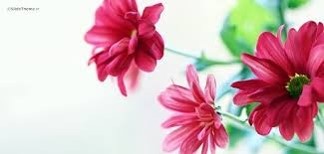